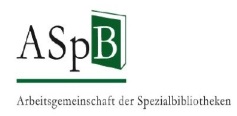 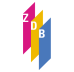 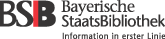 Vertretungen der Öffentlichen Bibliotheken
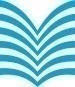 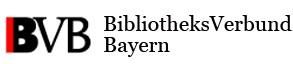 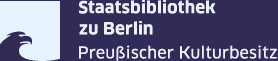 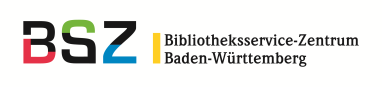 Schulungsunterlagen derAG RDA
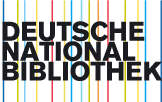 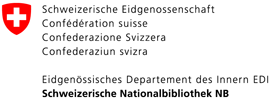 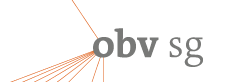 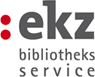 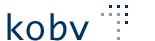 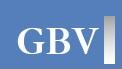 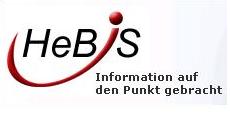 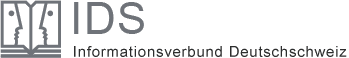 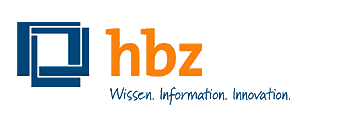 AG RDA Schulungsunterlagen – Modul 5 B: Konferenzen PICA ZDB | Stand: 05.08.2016 Formatneutral | CC BY-NC-SA
1
Modul 5 B
Umgang mit Veröffentlichungen zu Konferenzen und Ad-hoc-Ereignissen in der ZDB
AG RDA Schulungsunterlagen – Modul 5 B: Konferenzen PICA ZDB | Stand: 05.08.2016 Formatneutral | CC BY-NC-SA
2
Konferenzveröffentlichungen
Abgrenzung ab 1.10.2015 (RDA 0.0 D-A-CH)

Erfassen Sie eine Ressource, deren geistiger Schöpfer eine Konferenz usw. ist, je nach Sachverhalt als einzelne Einheit oder als mehrteilige

Ausnahmen: 
Publikationen zu Ereignissen, die bestimmte Kriterien erfüllen  fortlaufende Ressource + 1131 Konferenzschrift 
   
Pauschale Hinweise in der Ressource auf eine Konferenz z. B. im Vorwort: … „erscheinen die Bände im Rahmen eines Wettbewerbs“ …  keine namentliche Konferenz  kein geistiger Schöpfer  fortlaufende Ressource + 1311 Konferenzschrift
AG RDA Schulungsunterlagen – Modul 5 B: Konferenzen PICA ZDB | Stand: 05.08.2016 Formatneutral | CC BY-NC-SA
3
Konferenzen
2. Erfassung in der GND ab 1.10.2015:
Thema + Konferenzbegriff
111 International Conference for Environment and Natural Resources$n4.$d2014$cHo-Chi-Minh-Stadt

NEU 1 Thema ohne Konferenzbegriff111 Homer im 18. Jahrhundert$gVeranstaltung$d1999$cStendal
NEU 2
Konferenzen als untergeordnete Körperschaften111 Deutsche Gesellschaft für Kleintiermedizin$bJahreskongress
AG RDA Schulungsunterlagen – Modul 5 B: Konferenzen PICA ZDB | Stand: 05.08.2016 Formatneutral | CC BY-NC-SA
4
Konferenzveröffentlichungen
NEU 3
Konferenzen veranstaltender Körperschaften als untergeordnete Körperschaften
111 Gesellschaft für Schweizerische Kunstgeschichte$bJahresversammlung

NEU 2 + Neu 3  Auswirkungen auf ZDB-Altdaten

Betroffene ZDB-Titel werden mit variablem Zeitschnitt abgeschlossen. D. h., dass z. B. eine Veröffentlichung von 2013, die erst ab Oktober 2015 katalogisiert wird gemäß RDA monografisch erfasst wird 

3. In Beziehung gesetzter GND-Satz entspricht noch nicht RDA? Spielt für den Abschluss keine Rolle

4. Ausführliche Hinweise: Word-Dokument
AG RDA Schulungsunterlagen – Modul 5 B: Konferenzen PICA ZDB | Stand: 05.08.2016 Formatneutral | CC BY-NC-SA
5